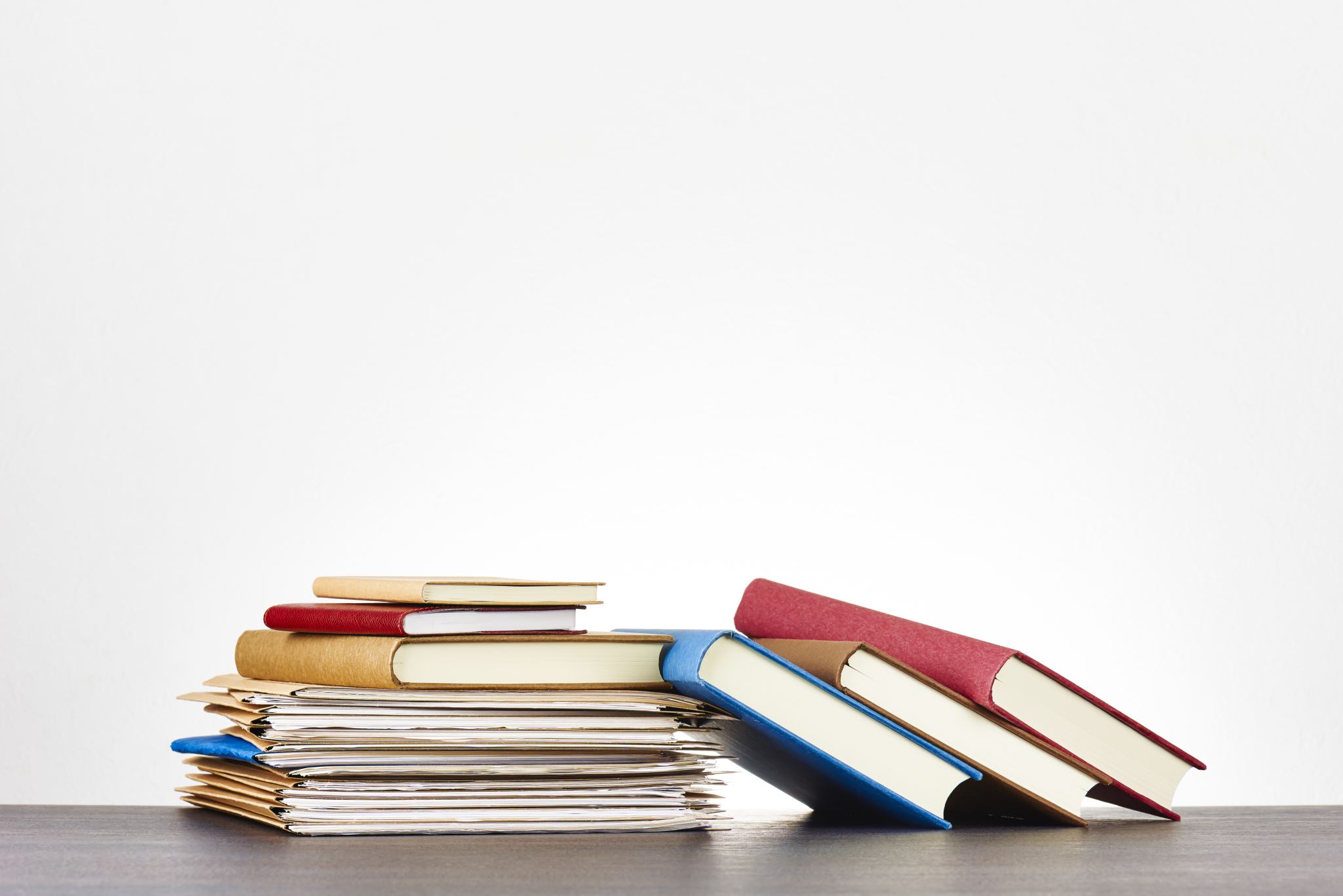 NPTC Group of Colleges
Library services for HE
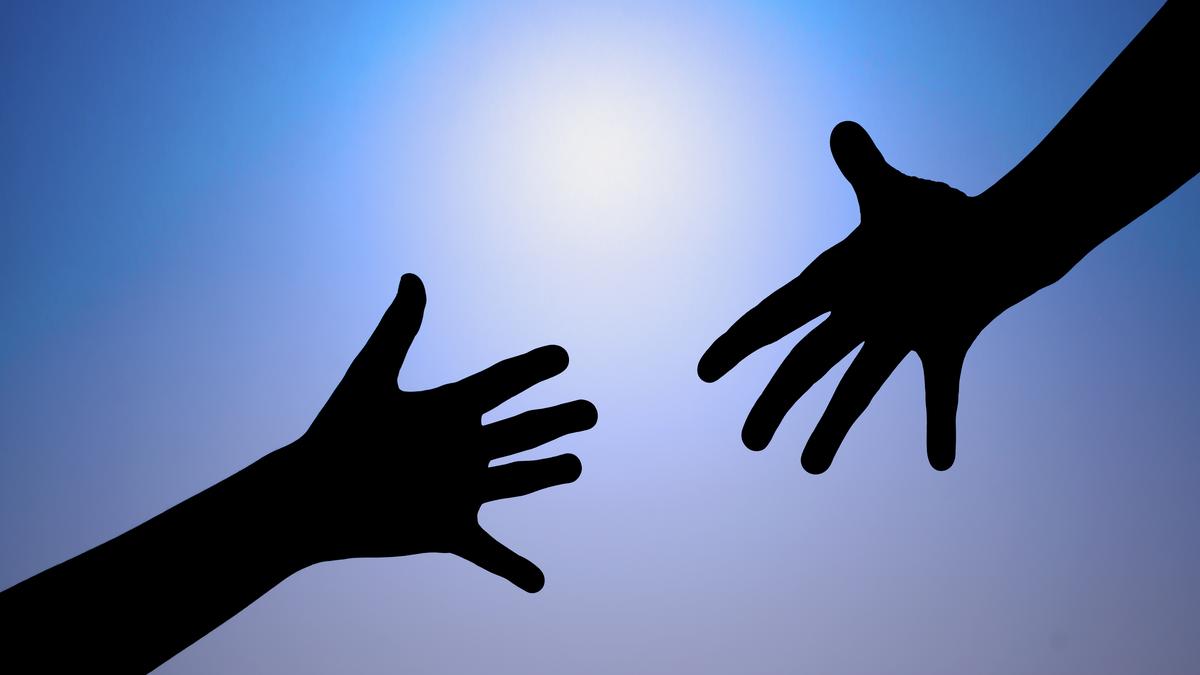 Library Services at NPTC Group of Colleges are more than just books
We are here to:

help students achieve their full potential
to support teaching staff
make life easier for you!
This Photo by Unknown author is licensed under CC BY.
Where are we?
We have libraries in four of our colleges: Afan, Brecon, Neath & Newtown.  
Each library is open Monday – Friday and provides students with a space to study, access to IT facilities, academic support and guidance and, of course, books.  
Across the locations we have a collection of over 70,000 books, DVDs and resources available to borrow.
We're digital...
Our online library is available via our pages on Moodle  and includes: 
3000+ e-books 
Databases 
Journal and Newspaper archives
Box of Broadcasts (Bob) video streaming 
Mapping tools
HE section with access to partner e-resources
Library catalogue search from your   desktop or via our app, MyCirqa
Services for staff
The library staff are a  team of skilled professionals who are here to help you with:
recommending resources
purchasing books, e-books and other resources for the library
direct students to relevant textbooks by creating online reading lists
making materials more accessible: Libguides
provide advice about plagiarism and academic misconduct and using Turnitin
[Speaker Notes: we deliver a programme of library skills workshops that help your students to develop their academic skills, find good quality information and improve the quality of their written work   
library advisers provide one-to-one appointments for any of your students who need extra help
we can provide advice about suitable resources for reading lists, new courses and validations
we can help you to direct students to relevant textbooks by creating online reading lists and e-book posters for your classroom
we provide advice about plagiarism and academic misconduct and can help you to set up and use Turnitin]
Support for students
We provide advice and guidance for your students, helping them to:
find books and information for assignments and project work
develop their research, critical thinking and digital skills
explore research topics and refine titles prior to starting individual projects and dissertations
understand referencing and plagiarism
use Office 365 and Teams
Supporting you in the 'new normal'
Online induction
1-2-1 video calls
Research skills page
Online help desk
Click and collect
Scan and deliver
Student support Team with Library channel
Library School Teams 
Library skills sessions
Library skills workshops:
Basic Introductions
Introduce it: introduction to Moodle, Office 365 and the library
Find it: identifying appropriate sources of information for assignments and projects
Cite it: how to cite sources and create a basic list of references 
Further Research Skills 
Plan it:  developing a search strategy and defining the title of a project
Identify it:  developing advanced online search techniques 
Evaluate it: exploring the reliability of sources of information
Reference it: understanding the complexities of citations, paraphrasing and referencing standards
[Speaker Notes: The library skills workshops cover the essentials that students need to become independent learners and develop their research skills.    
We deliver a programme of library skills workshops that help your students to develop their academic skills, find good quality information and improve the quality of their written work]
Contact us
E-mail: libraries@nptcgroup.ac.uk
Teams – Library/School Staff 
#AskALibrarian